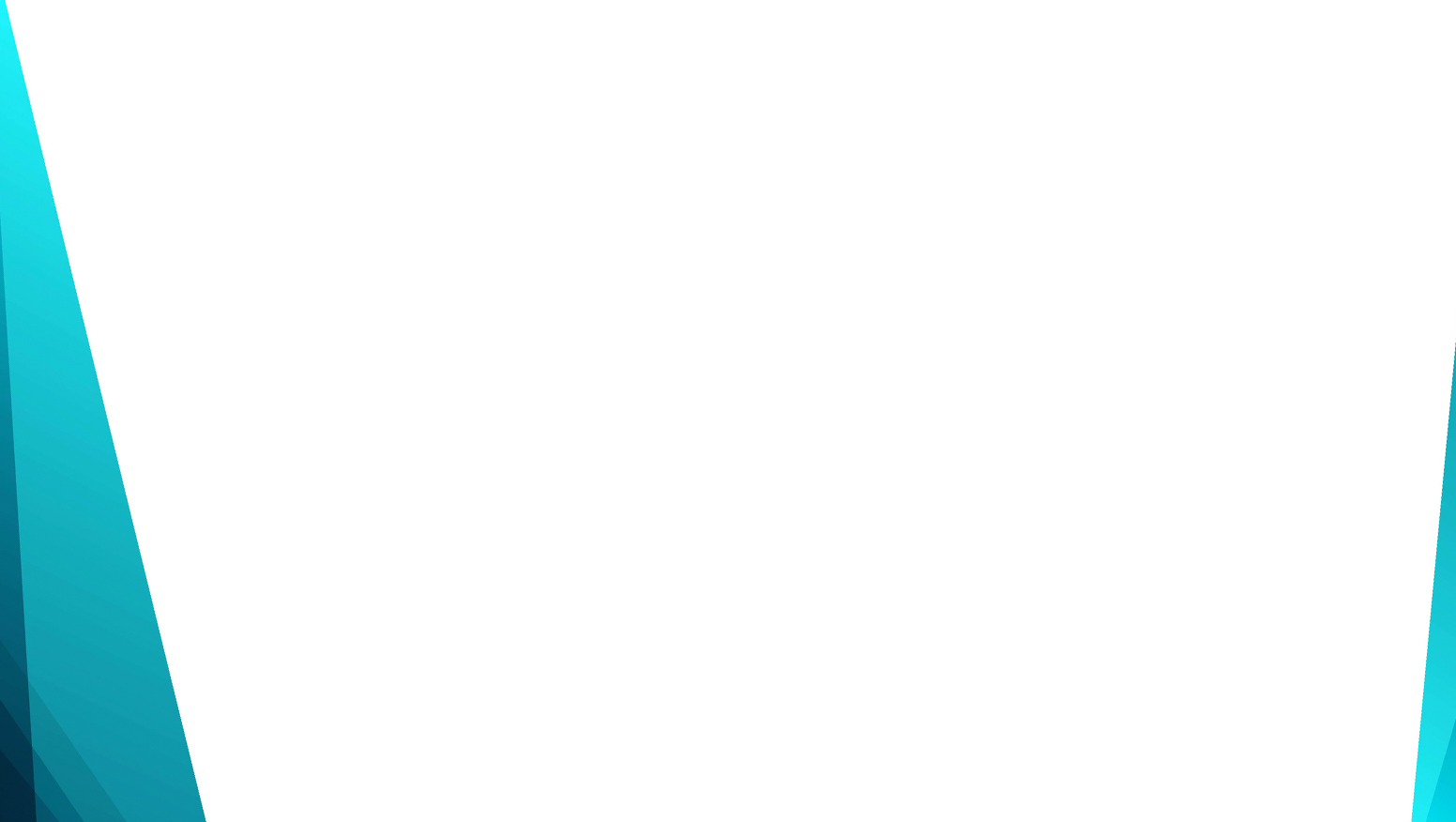 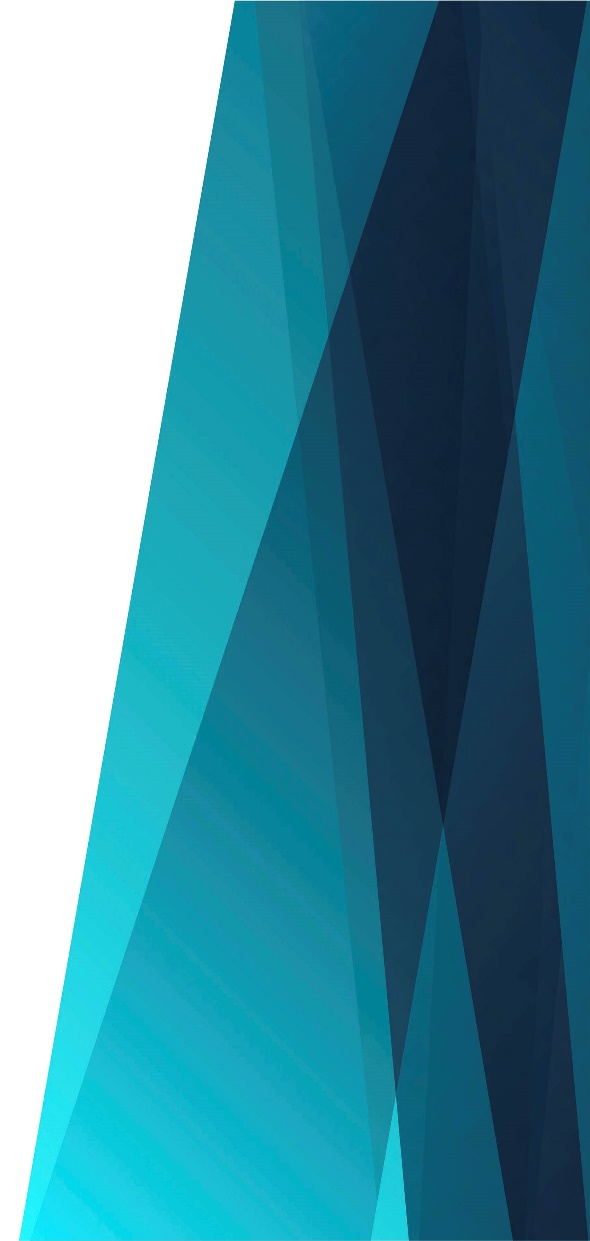 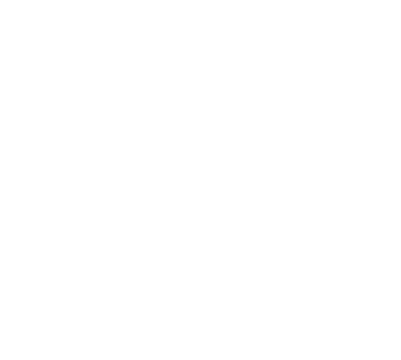 Я на земле прохожий
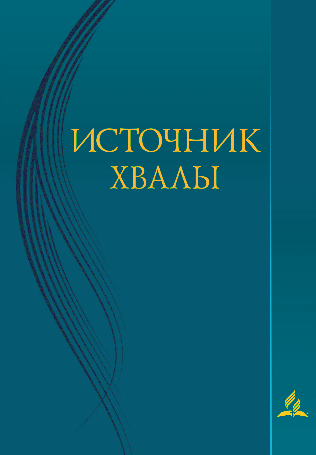 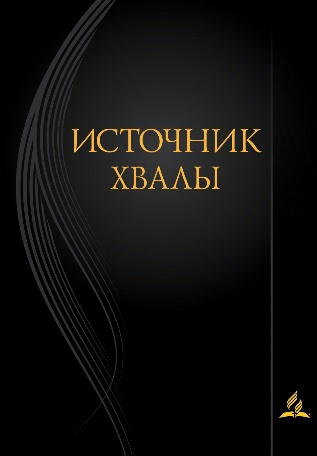 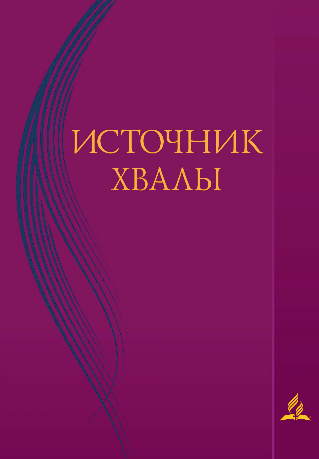 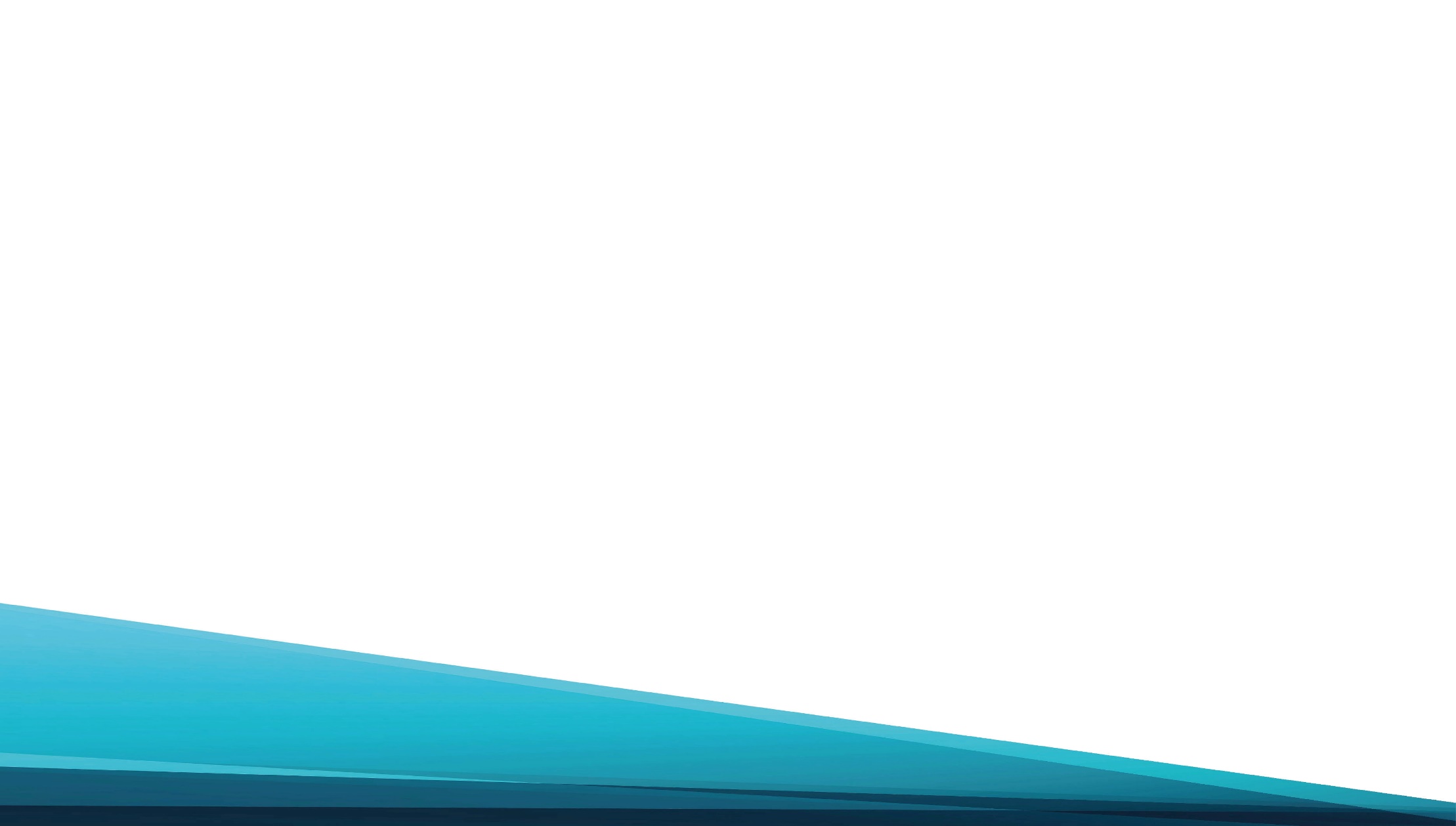 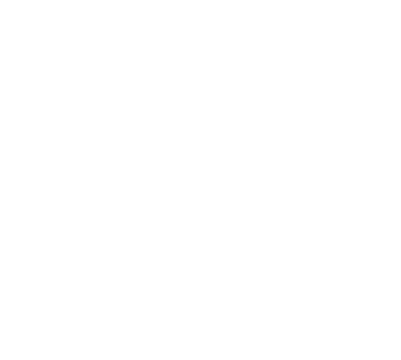 Я на земле прохожий, 
Миру безмерно чужой.
Люди стремятся все в космос,
Я же спешу домой.
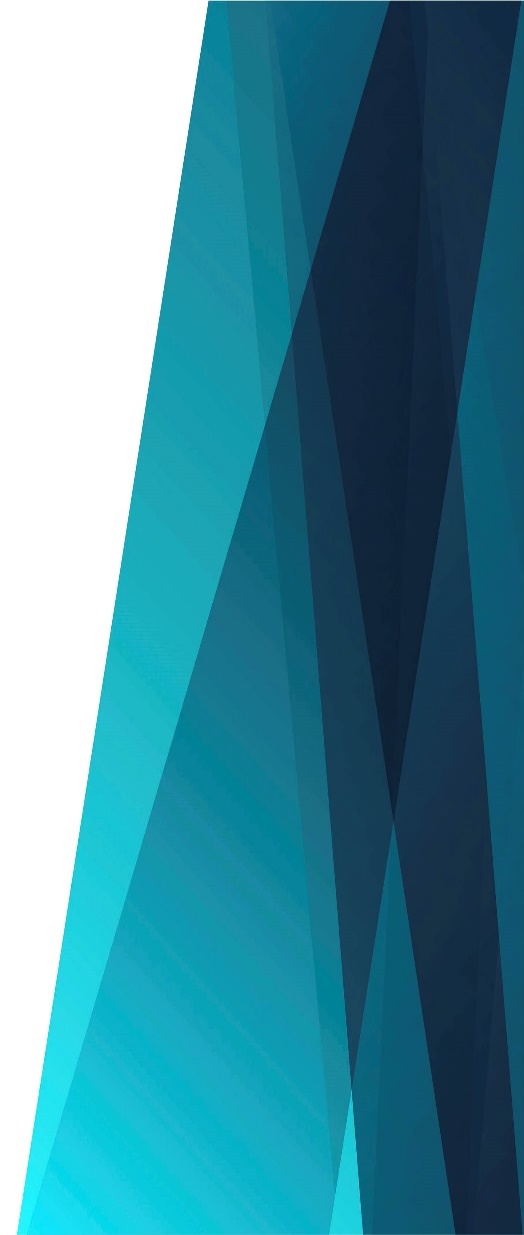 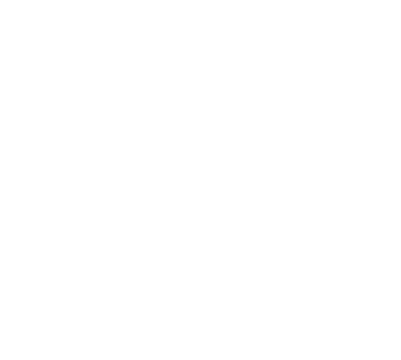 Припев: 
Без кораблей, 
Без могучих ракет,
В мир желаний, 
В мир сладостных грёз...
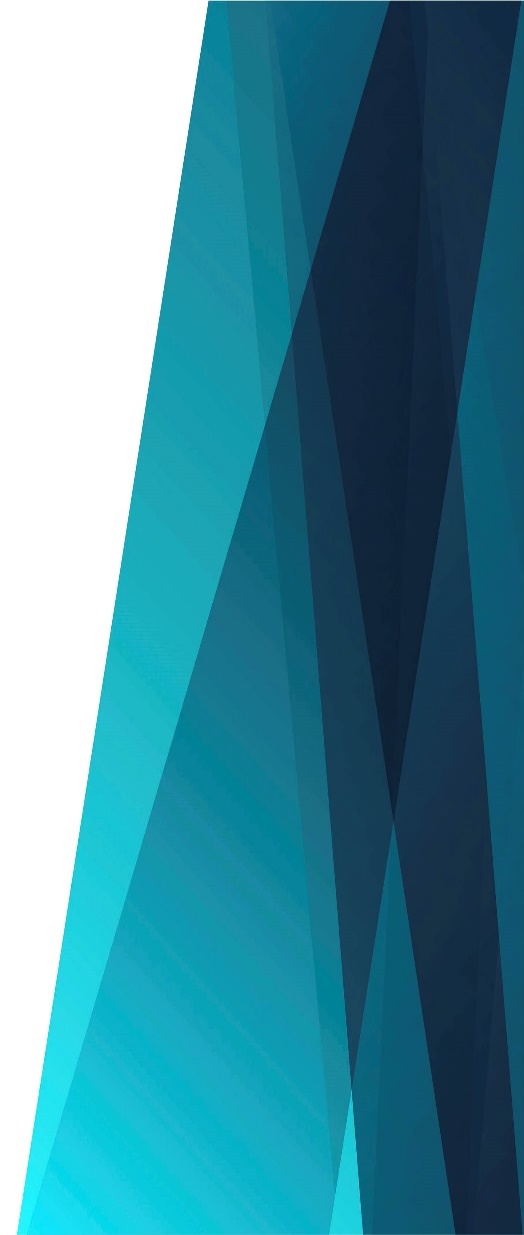 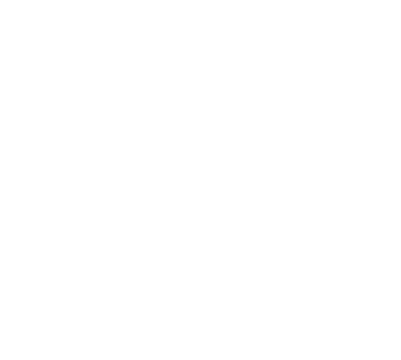 Путь мой лежит 
Мимо дальних планет,
Рядом спутник 
Мой верный – Христос!
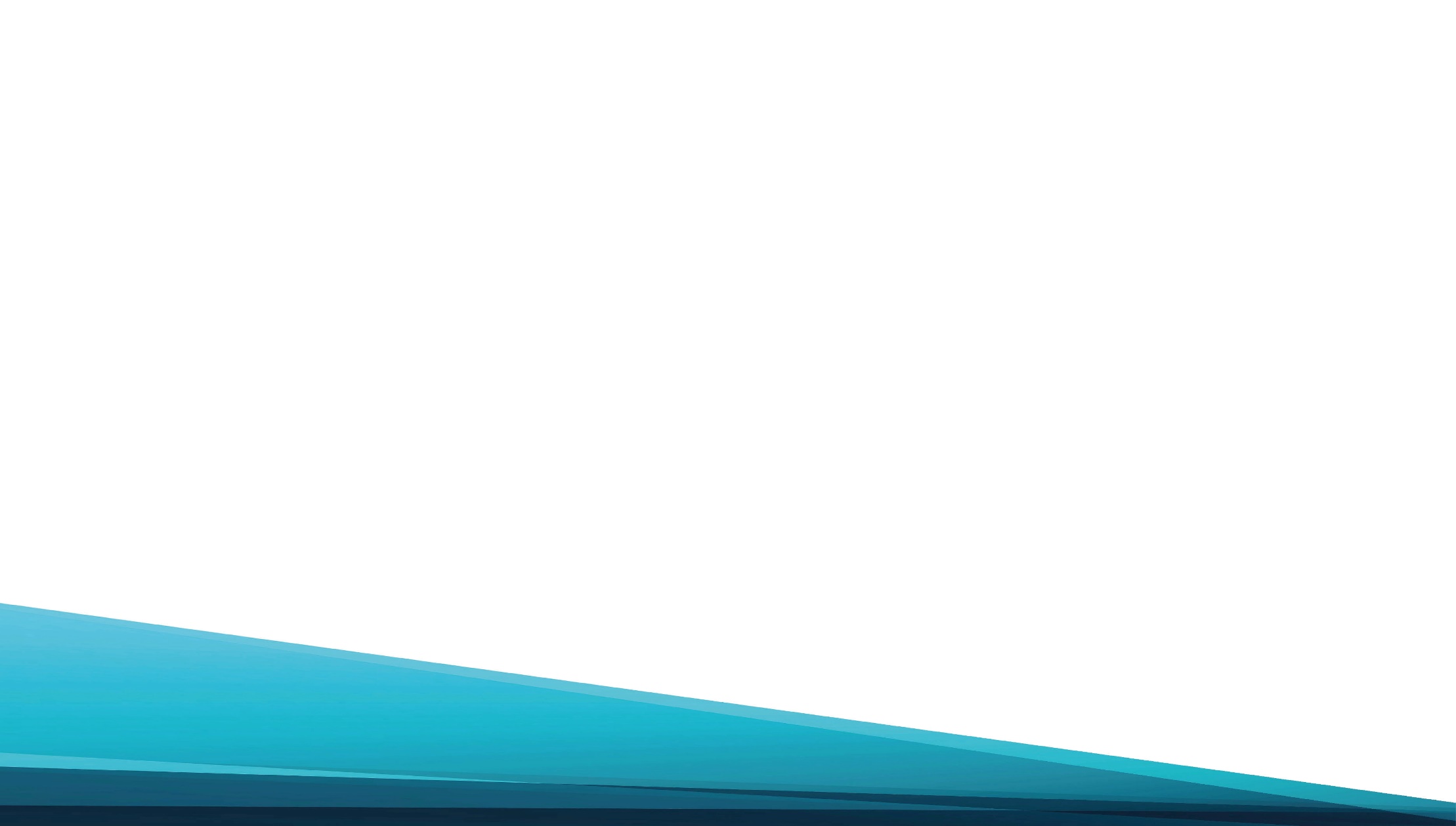 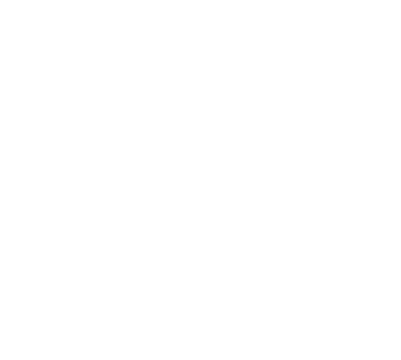 Мир надо мной смеётся,
Ложью, позором клеймит,
Но мой любимый Спаситель
Ввысь мне стремиться велит.
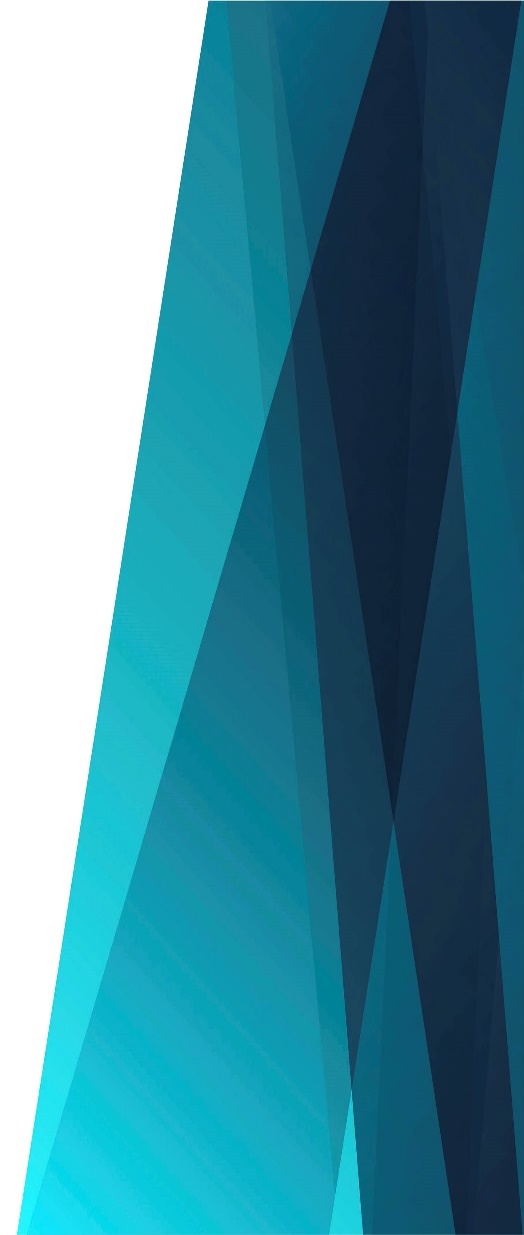 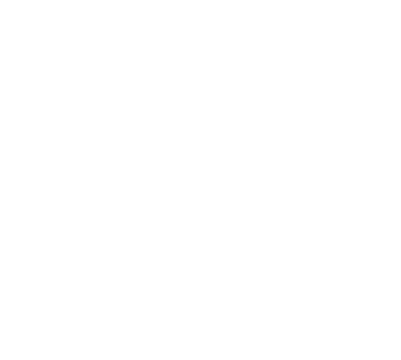 Припев: 
Без кораблей, 
Без могучих ракет,
В мир желаний, 
В мир сладостных грёз...
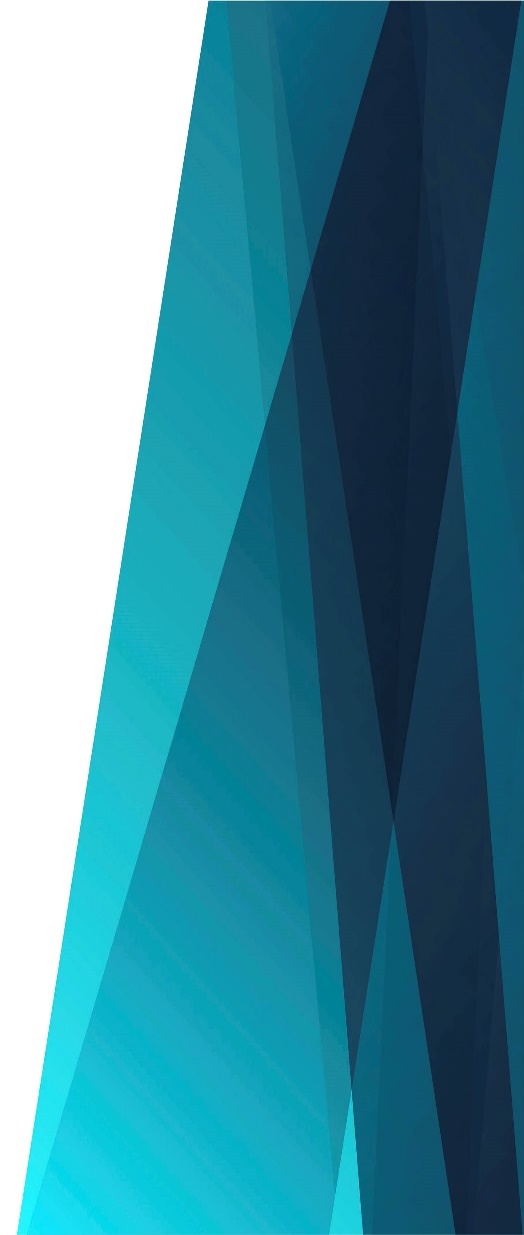 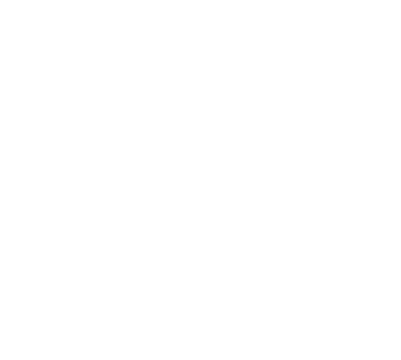 Путь мой лежит 
Мимо дальних планет,
Рядом спутник 
Мой верный – Христос!
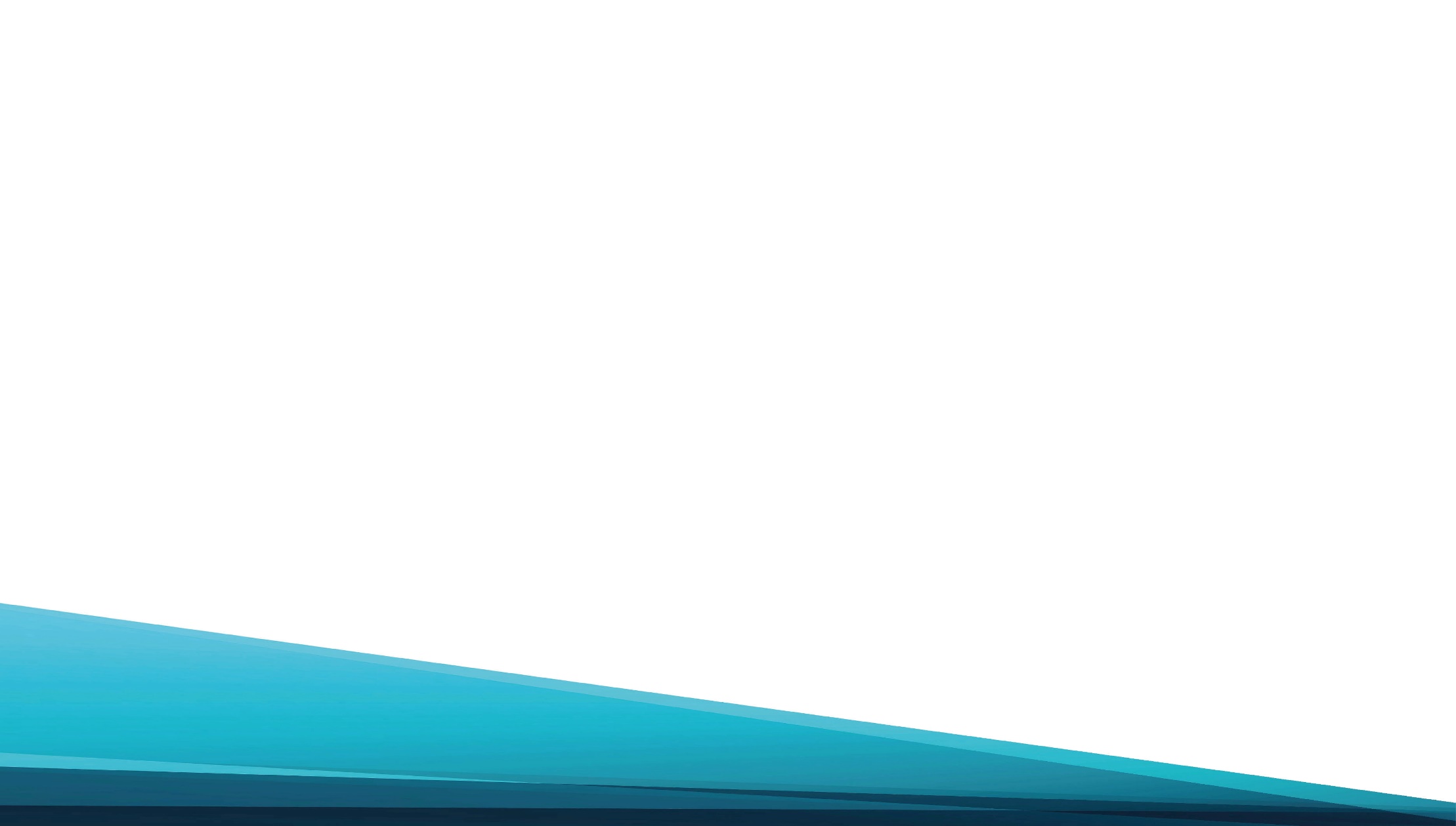 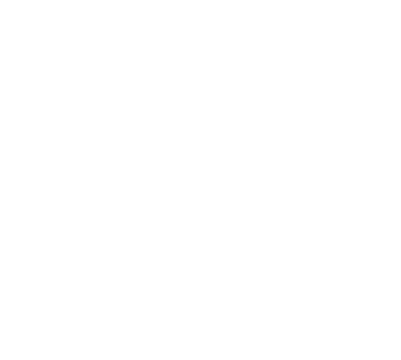 С Ним победить смогу я
Лютую злобу врага.
Дружба Христа Иисуса
Очень мне дорога!
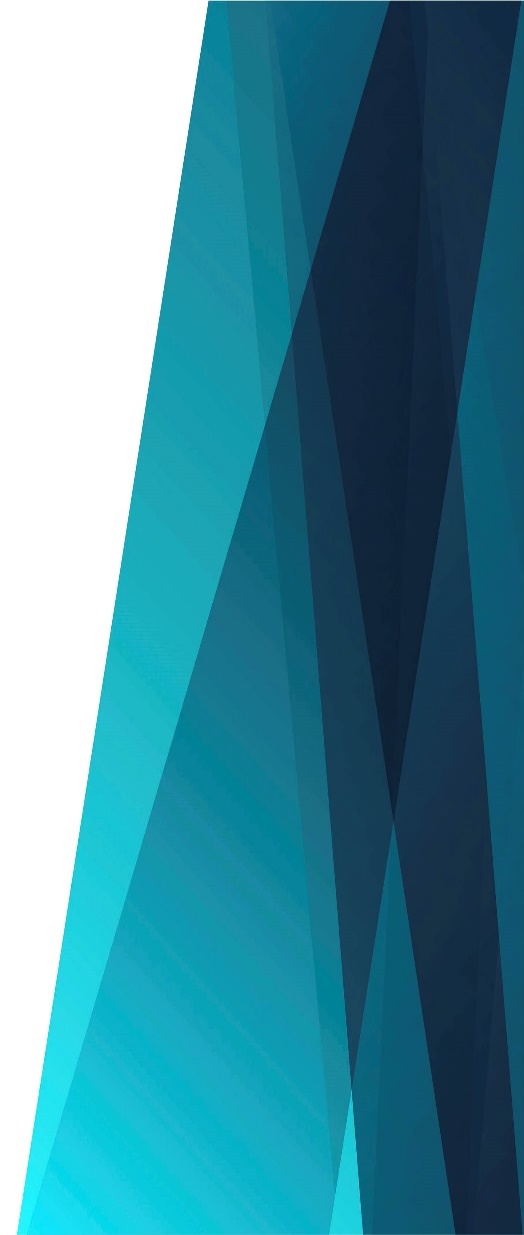 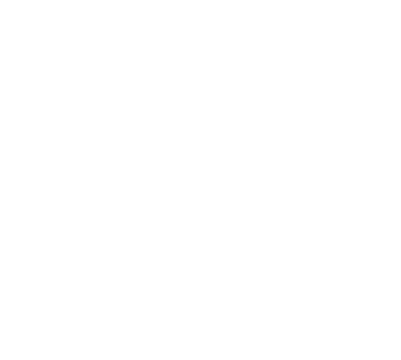 Припев: 
Без кораблей, 
Без могучих ракет,
В мир желаний,
В мир сладостных грёз...
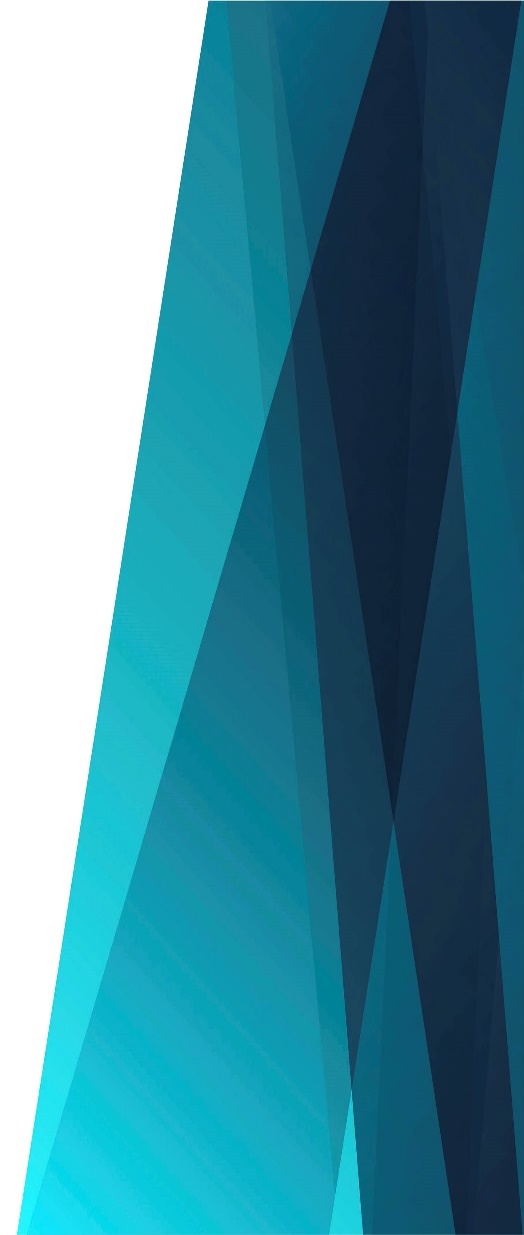 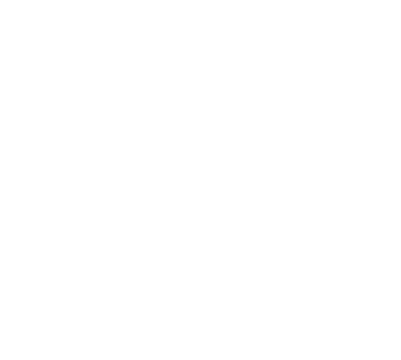 Путь мой лежит 
Мимо дальних планет,
Рядом спутник 
Мой верный – Христос!
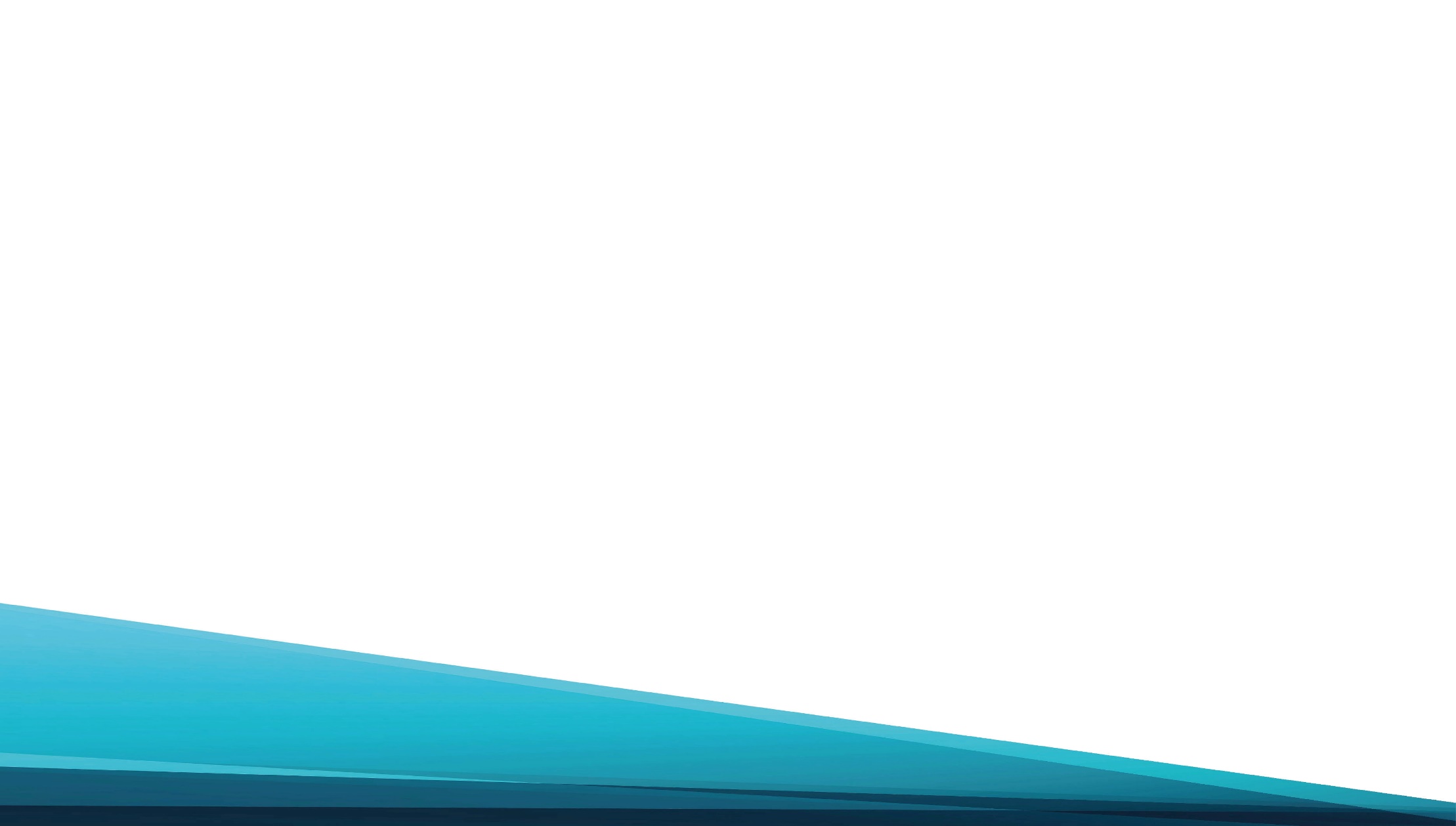 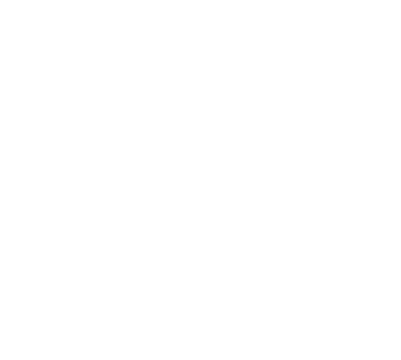 Боже, даруй мне силы
Крест свой с терпеньем нести,
Чтобы в святую Отчизну
Мог я с победой войти.
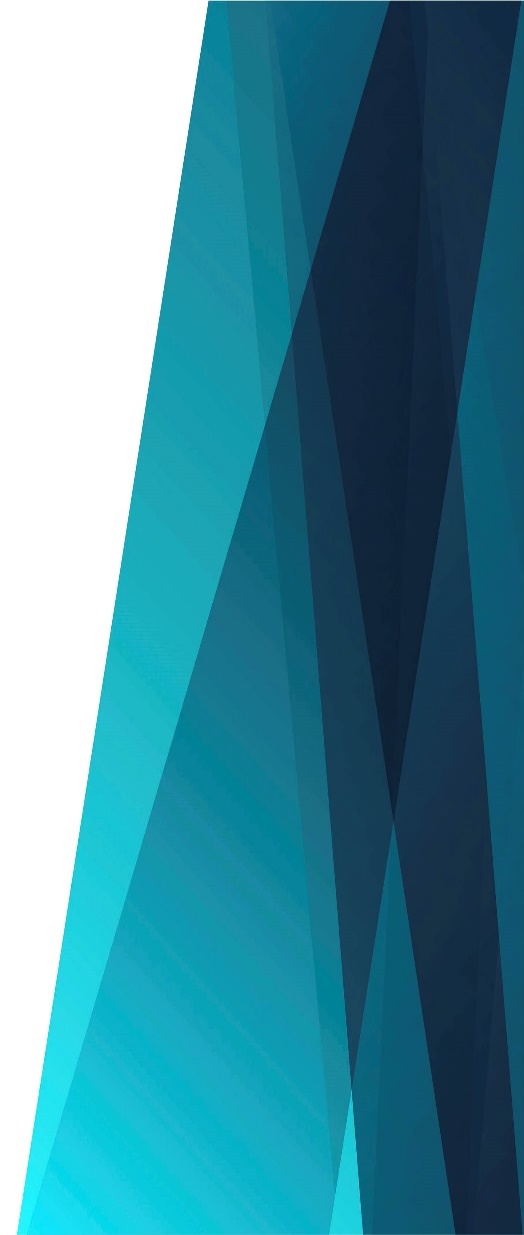 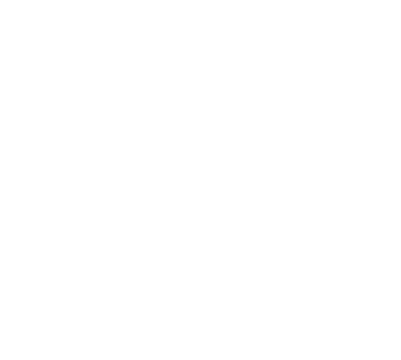 Припев: 
Без кораблей, 
Без могучих ракет,
В мир желаний, 
В мир сладостных грёз...
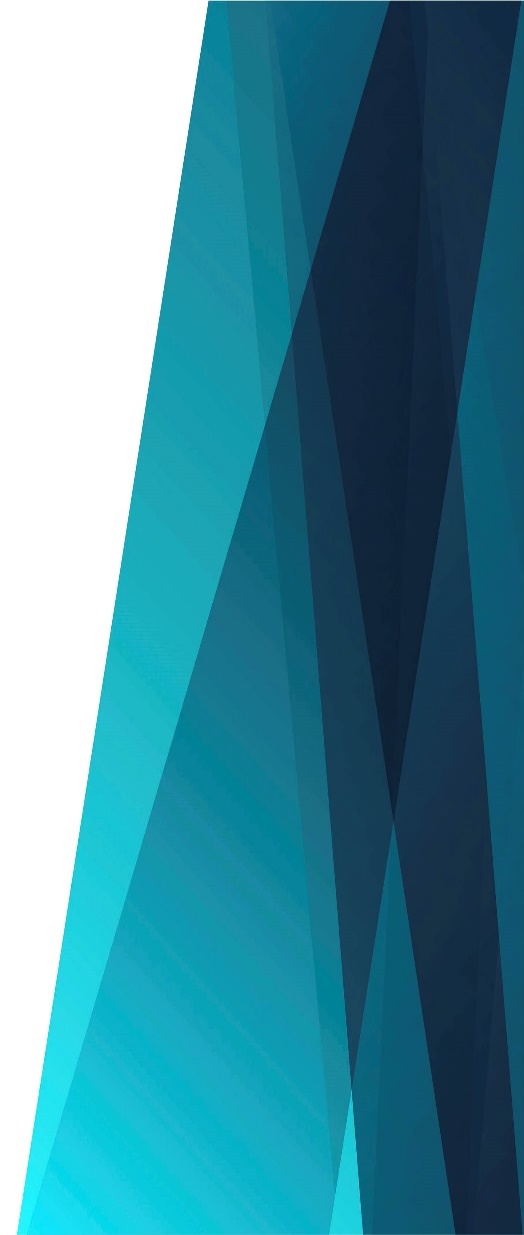 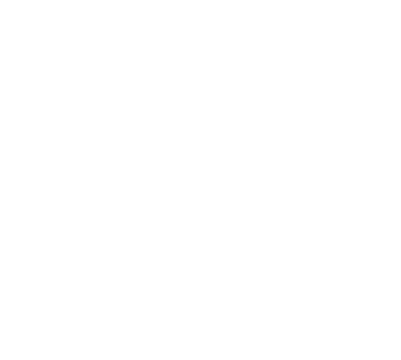 Путь мой лежит 
Мимо дальних планет,
Рядом спутник 
Мой верный – Христос!